Les phrases complexes
1- Les subordonnées relatives
Phrase simple, phrase étendue
Phrase minimale/de base
P -> SN + SV  :   Un député dépose un projet de loi
Phrase étendue:
« En décembre 1871, le député Agostino Bertani, médecin très engagé à gauche, dépose à la chambre un projet de loi pour l’organisation d’une vaste enquête à l’échelle nationale sur les conditions actuelles de la classe agricole et notamment des travailleurs de la terre » (Gilles Pécout, Naissance de l’Italie contemporaine, p. 169)
Phrase multiple: juxtaposition et coordination
Sa mère lui a dit non et il est parti en claquant la porte.
Coordination : la 2° phrase n’occupe aucune fonction par rapport à la première
Liste canonique des conjonctions de coordination : mais, ou, et, donc, or, ni, car
La coordination peut s’appliquer à des syntagmes de fonction équivalente:
Les italiens et les français aiment parler de cuisine à table.
Cet homme est fasciste et misogyne.
La bombe explosa, les gens s’affolèrent, les uns coururent à droite, les autres coururent à gauche…
Juxtaposition : succession de phrases  (effets de sens variés) 
La juxtaposition aussi peut concerner des syntagmes : 
Les italiens, les français, les espagnols, les grecs aiment parler de cuisine
Les napolitains sont accueillants, bruyants, agressifs, sympathiques…
Phrases complexes: la subordination
La subordonnée est incluse dans la phrase principale et non ajoutée:
J’aime les cadeaux   (objet) 
P = SN + SV (V+SN)
J’aime qu’on m’offre des cadeaux. (objet introduit par le subordonnant “que”)
P= SN + SV (V + P2) 
Une phrase complexe = 2 ou plusieurs “propositions”; phrase simple: 1 proposition (SN+SV)
Subordination : quand un des constituants d’une phrase (P1) est formé par une autre phrase (P2)
Terminologie syntaxique: proposition principale: phrase matrice; proposition subordonnées : phrase enchâssée
Classification des phrases complexes
Trois types majeurs :
Phrase SN : subordonnées complétive
Phrase SA : subordonnées relatives
Phrase Sadjoint: subordonnées circonstancielles
Mais classement réducteur
Le système hypothétique; les consécutives
L’équivalence SN/complétive etc n’est pas constante
Subordonnées à temps fini (conjugué)/ à temps non fini (infinitif, participe):
Phrases SN: Je veux qu’il parte // Je veux partir (infinitive)
Phrases SA : Les élèves qui rentrent de la visite sont déçus// Les élèves rentrant de la visite sont déçus (participiale)
La phrase SA (subordonnée relative)
Est une phrase “enchâssée” (P2) insérée dans une autre phrase (P1)
Introduite par un pronom relatif qui est en tête de phrase
Fait partie du SN; elle est généralement rattachée à un nom ou un pronom
“Phrase SA” > rôle de l’adjectif épithète (modifieur du nom):
Jean a adopté un chien adorable.
            ‘’              ‘'         aux yeux noisettes.
            ‘'              ‘’         qu’on avait abandonné.
Ne peut pas être attribut du sujet (ne peut être constituant immédiat du SV) 
N’est pas mobile dans la phrase
Relative restrictive/explicative
Comme l’adjectif épithète , la relative peut être restrictive ou explicative/apposée:
Les relatives restrictives:
Le roman que je suis en train de lire ne me plaît pas.
*Le roman ne me plaît pas.
Les Américains qui mangent des hambugers tous les jours sont obèses.
*Les Américains sont obèses.
> nécessaire à l’identification du référent
Les relatives appositives/explicatives
Ce roman, que je viens de finir, me plaît beaucoup.
Ce roman me plaît beaucoup.
Mes élèves, qui s’étaient bien préparés, ont tous été reçus.
> non nécessaire à l’identification du référent
Le pronom relatif
Les 3 fonctions du pronom relatif
Introduit une proposition subordonnée; «un translateur» (Gardes-Tamine), «subordonnant»
Représente le GN (antécédent) dans la proposition principale; fonction anaphorique
Remplit une fonction syntaxique dans la subordonnée;
Formes : Les pronoms relatifs simples
Pas d’accord en genre ou en nombre mais leur forme dépend de leur fonction syntaxique (résidu de déclinaison casuelle)
qui, que, dont : antécédant animé ou non-animé
quoi, où : antécédent inanimé
Les pronoms relatifs composés s’accordent en genre et en nombre avec l’antécédent : préposition + lequel/laquelle/lesquels/lesquelles
auquel/du quel
Qui, que (rappels)
Qui : fonction sujet
Invariable mais accord du verbe et des adjectifs avec l’antécédent:
J’ai acheté une poupée qui dit maman.
J’ai revu ce film qui est si beau
Moi qui suis si distraite, je n’oublie jamais mes clefs!
Nous qui sommes/ vous qui êtes/ toi qui es…
C’est moi qui ai tout mangé!
Peut être précédé d’une préposition :
L’acteur à qui je pense est mort il  y a longtemps.
Que : complément d’objet
Le film que j’ai vu hier m’a ennuyée.
Dont, où (rappels)
Dont : représente un SP introduit par “de”: expansion du nom, de l’adjectif, complément d’un verbe
Expansion du nom : Il raconte la scène dont il a été témoin.
Il a été témoin de la scène.  Il raconte  la scène.
Expansion de l’adjectif :  Son livre a eu un succès dont il est fier.
Son livre a eu du succès. Il est fier de ce succès.
Complément de verbe : Les choses dont il parle ne m’intéressent pas.
Il parle de choses.  Ces choses ne m’intéressent pas.
Où : reprend un SN inanimé exprimant le temps ou l’espace
La vile où je suis née a été bombardée.
L’année où Berlusconi est arrivé au pouvoir…
Représentation graphique
Elle regrette les livres qu’on s’échangeait.
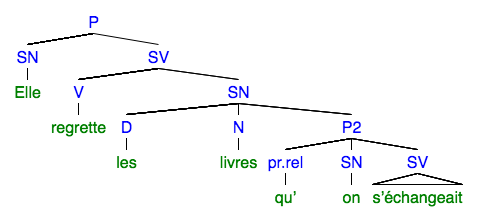 Les participiales épithètes
Participes directement rattachés à un nom:
1) Participes employés comme adjectifs:
Les enfants fatigués se sont endormis dans la voiture.
2) Les subordonnées participiales : le participe est la tête d’un syntagme et partage certaines propriétés du verbe:
Accepte la complémentation: 
Mon frère, ayant pris ses médicaments, se calma facilement.
Il peut être passivé et nié:
 La loi, n’ayant pas été proposée à temps, sera examinée à la prochaine séance.
Le sujet est implicite (celui de la principale)
Participiales et relatives
Équivalence:
les scientifiques qui étudient ce problème → les scientifiques étudiant ce problème
la personne qui se trouve à droite → la personne se trouvant à droite 
les personnes qui n’ont pas répondu → les personnes n’ayant pas répondu
les oiseaux qui s’étaient envolés → les oiseaux s’étant envolés
Les participiales permettent d’alléger les phrases et s’emploient essentiellement à l’écrit :
Est citoyen de l’Union toute personne ayant la nationalité d’un État membre (art. 17).
Les sociétés constituées en conformité de la législation d’un État membre et ayant leur siège statutaire […] à l’intérieur de la Communauté sont assimilées aux personnes physiques ressortissantes des États membres. (art. 48)